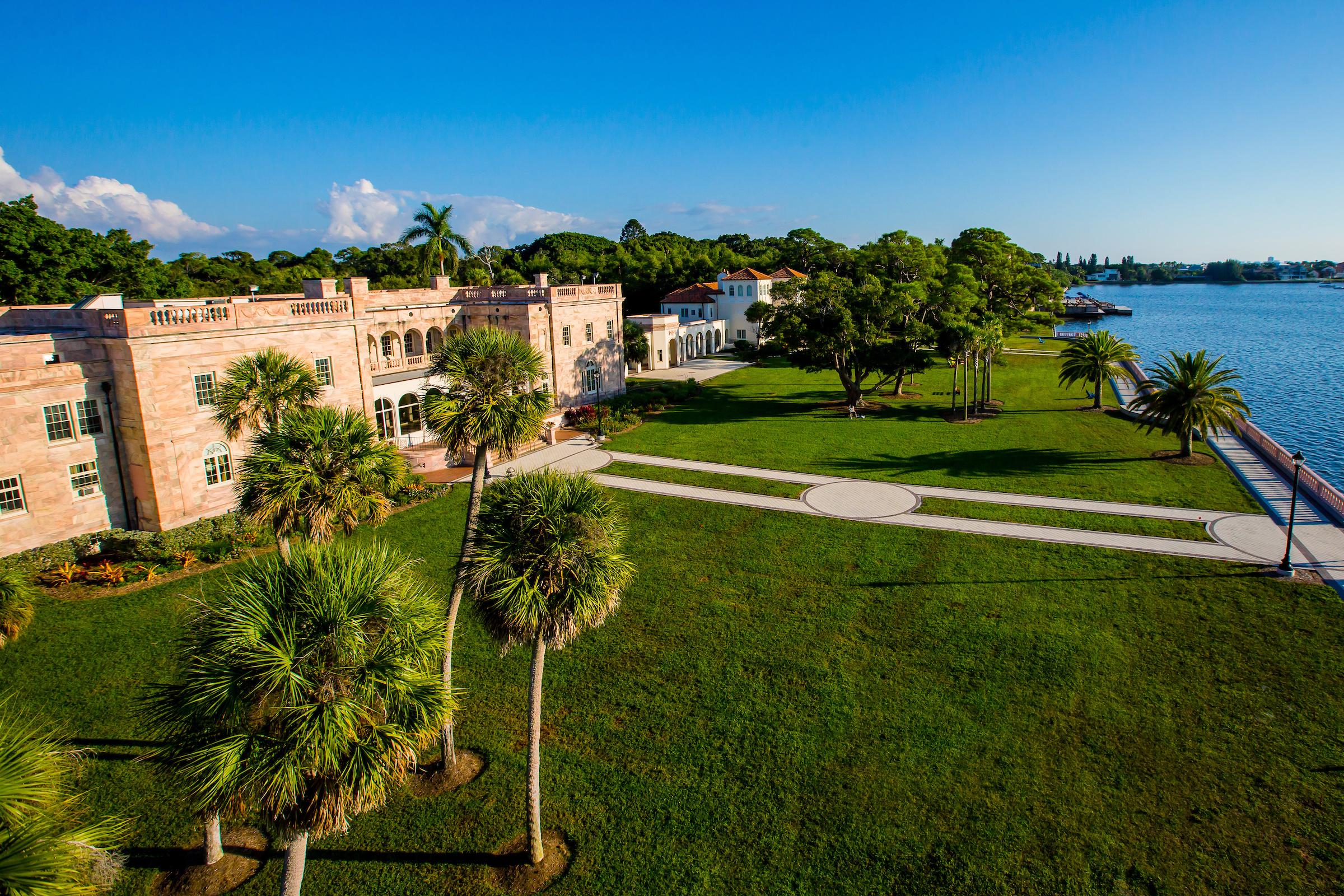 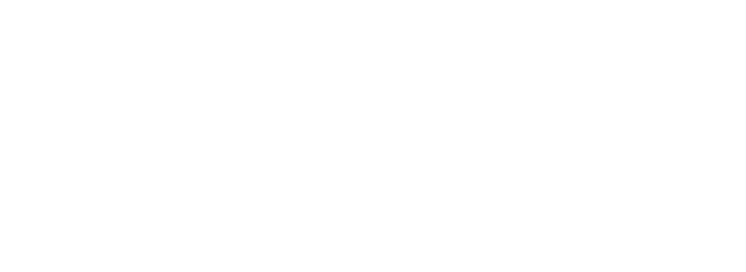 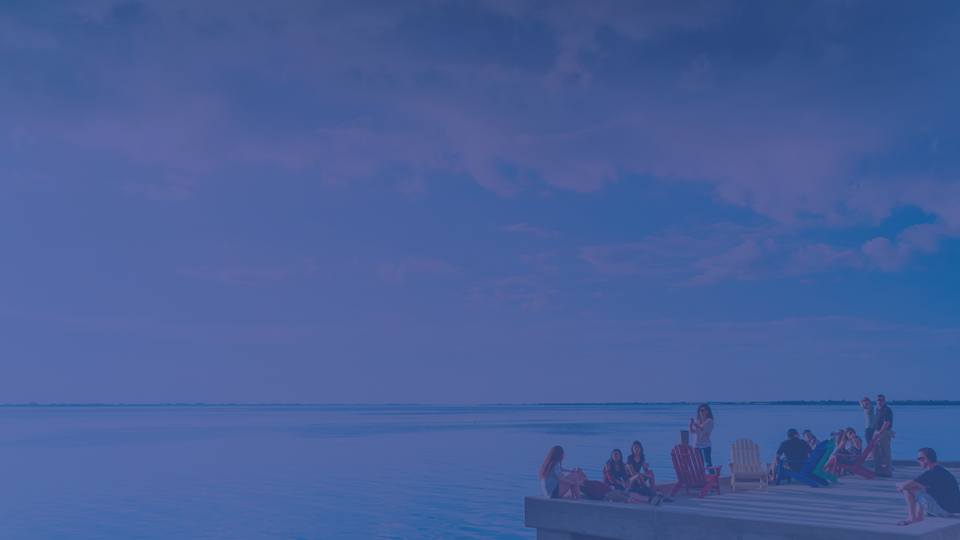 NEW COLLEGE OF FLORIDA
An affordable public honors college
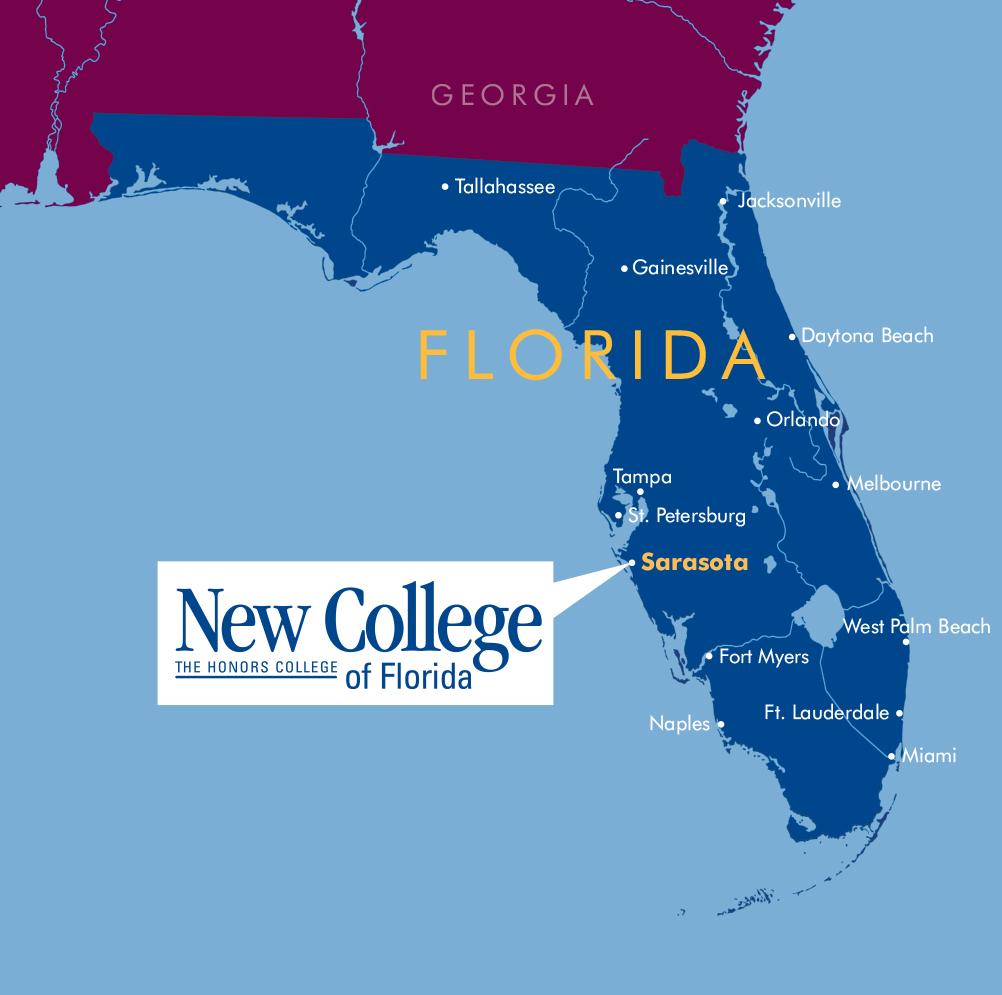 12
average
class size
7:1
student to
faculty ratio
700
undergraduate 
students
[Speaker Notes: What is New College of Florida?

Here at New College, we do things differently because we understand that developing the next generation of trailblazers is needed now more than ever.
New College is an education without boundaries. It's a community that fosters curiosity, independence, and initiative, risk taking and discovery, and lifelong relationships. To be a Novo is to be an original–someone seeking a transformative educational experience.
Public honors college
Member of the State University System of Florida
What does it mean to be an honors college?
Undergraduate focused, all classes are rigorous, small classes, personal attention from full-time faculty who know you by name. 
700 students enrolled
#5 Public Liberal Arts College in the nation according to U.S. News and World report.]
45+ AREAS OF CONCENTRATION: NCF.EDU/MAJORS
• Anthropology
• Applied Mathematics
• Art
• Art History
• Biology
• Biopsychology
• Chemistry (including Biochemistry)
• Chinese Language & Culture
• Classics
• Computer Science
• Creative Writing*
• Data Science
• Economics (including Finance*)
• English
• Environmental Studies
• French Language & Literature
• Gender Studies
• German Studies/
  German Language & Literature
• Greek**
• Health, Culture & Societies*
• History
• Humanities
• International & Area Studies
  (including Caribbean & Latin
  American Studies, East Asian Studies 
  & European Studies)
• Latin**
• Literature
• Marine Biology
• Mathematics
• Medieval & Renaissance Studies+
• Music
• Natural Sciences
• Neuroscience*
• Philosophy
• Physics
• Political Science
• Psychology
• Public Policy+
• Quantitative Social Science*
• Religion
• Rhetoric and Writing**
• Russian Language & Literature
• Social Sciences
• Sociology
• Spanish Language & Literature
• Statistics
• Theatre, Dance & Performance
   Studies
• Urban Studies
* Can only be completed as part of a joint
concentration
** Can only be completed as a secondary field
(minor)
+ Special program concentration
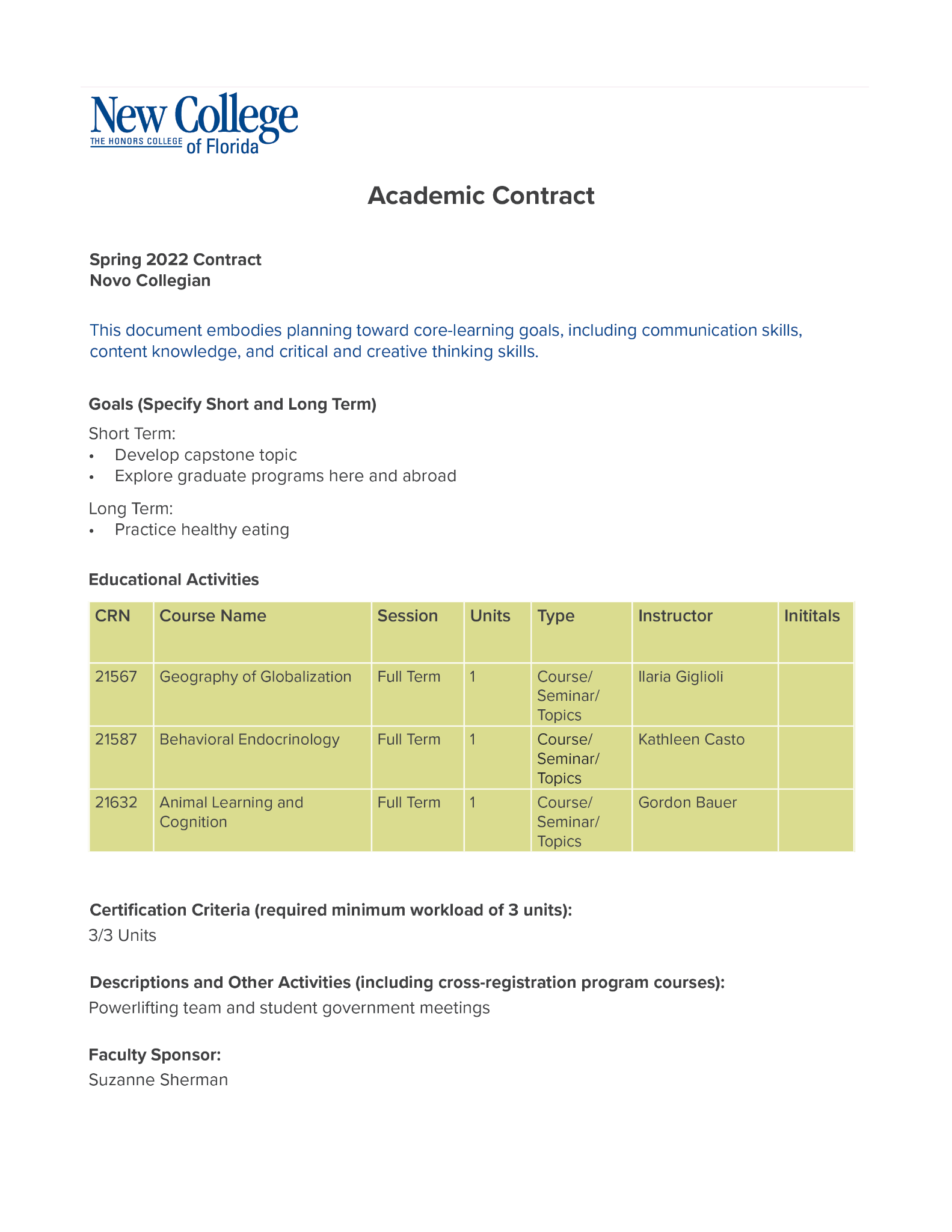 AN EDUCATION WITHOUT BOUNDARIES
CURIOSITY, INDEPENDENCE, INITIATIVE

Customize Your Curriculum
Tailored to you – your interests, passions, strengths, 
areas of growth, short-and long-term goals

Academic Contract
An individualized plan that goes beyond courses

Independent Study Projects (ISPs)

Senior Capstone Project/Thesis
[Speaker Notes: At New College, students get to BE ORGINAL, BE THEMSELVES. 

An Education Without Boundaries: Fostering curiosity, independence, and initiative.

Customized Curriculum: 
Tailored to your interests, passions, areas of growth, short and long-term goals. The way we do that is through the academic contract system.

Contracts -
Academic Contracts - Rather than checking off a list of required courses, you collaborate with your faculty adviser on an academic contract that includes all of your classroom and cocurricular activities as well as goals for the coming semester.

Tutorials
An additional opportunity for students to embrace the flexible curriculum is to take advantage of a tutorial, which is a self designed or group designed course.

Independent Study Projects
One of the opportunities for hands-on learning at NCF is our Independent Study Project (ISP) Term. Thirty days in January dedicated to research, internship, study abroad, which students can do one on one with a professor or in small groups.

Capstone Project/Senior Thesis
Like an entrepreneur, every student comes up with an idea for a senior capstone project, finds the resources to create it, and advocates for its value before a faculty committee. Every student’s capstone will be different and will look different depending upon their area of concentration (e.g. literary analysis in humanities, experiment in STEM, artwork portfolio in the arts)]
TAKE RISKS WITH 
YOUR LEARNING
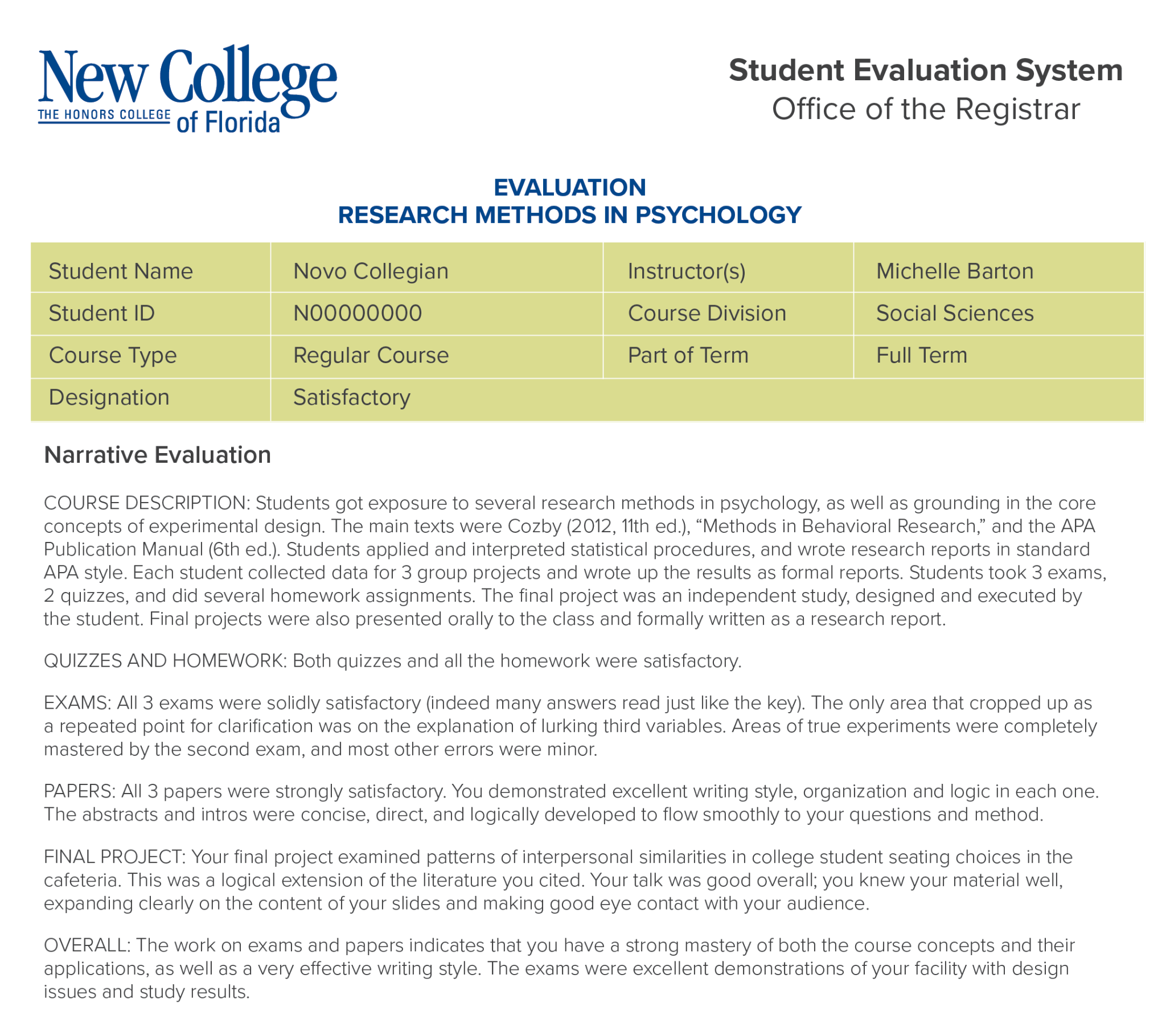 Narrative Evaluations
 = 
Meaningful Feedback
SAMPLE STUDENT EVALUATION
[Speaker Notes: Narrative Evaluations
A New College Education is an education without boundaries. 
WE ENCOURAGE RISK TAKING. WE WANT STUDENTS TO TRY THINGS OUT
To reflect this philosophy, we believe that traditional letter or number grades do not encourage learning and instead hinder it.
So, just like in the professional world, instead of letter grades, we give detailed written evaluations which provides students with valuable feedback about learning and performance. This allows students to take risks with their learning instead of worrying about a GPA.]
VALUABLE HANDS-ON LEARNING
93%
have 3 or more hands-on learning 
experiences by the time they graduate
INDEPENDENT STUDY PROJECTS
Honduras Coral Reef Project

Nicholas Pracko, LGBTQ+ Intergenerational Conversations

Toni Ginsberg-Klemmt GismoPower Solar Carport 
won Ozy Genius Award

Dance For Parkinson’s ISP

Birding New College
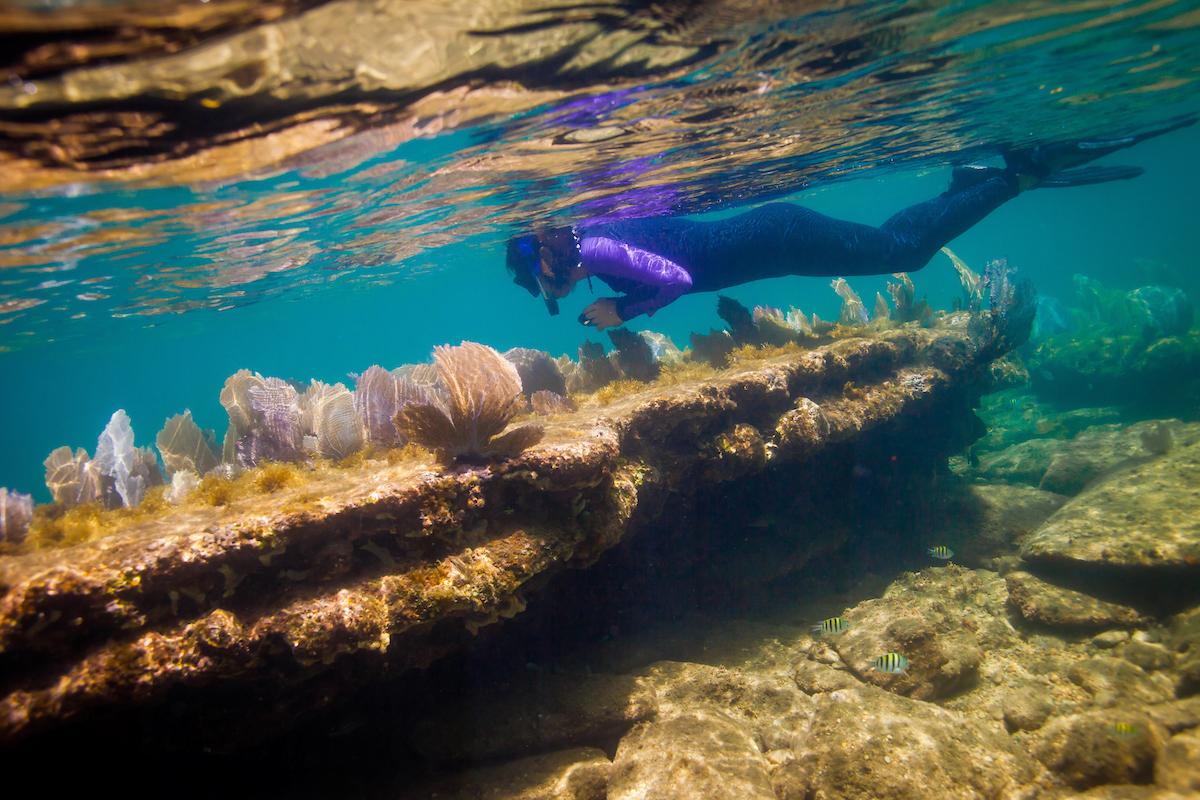 SENIOR CAPSTONE PROJECTS
Interpretations of Folk: Representing the Working Class and 
Outside Art Through Instrument Design

Sarasota Bay: A Newly Defined Nursery Area for Blacktip 
Sharks on the Gulf Coast of Florida

Cultural Gentrification: Hip-Hop & Racial 
Epistemologies in the U.S.
[Speaker Notes: Hands-on Learning: At New College, students get hands-on, real world learning experiences that both employers and graduate schools value. 
Learning environment encourages innovative thinking and an entrepreneurial mindset.

Independent Study Projects: Take place during the month of January where students are decided to one particular topic or project. Students can do research, study abroad, or do an internship for the 30 days in January. This is an opportunity for students to delve into a particular topic that interests them, regardless of whether it is related to their area of concentration or not. Students complete 3 ISPs before they graduate.

Graduate-level research opportunities: Because we are an undergraduate-focused college, our students get to conduct graduate level research alongside faculty starting their first year. Our students don’t have to wait in line to get this research experience like they do at larger universities.

Senior Capstone Project: Culminating experience for every NCF student. Every student comes up with an idea, finds the resources to create the idea, creates the idea, and advocates for its value in front of a faculty committee. Many of these projects solve real-world problems like a solar-powered cart port than won an Ozy Genius Award, a patent-pending algorithm for measuring climate change, a financial literacy program for teens, and a farmer’s market in a low-income rural community.]
STUDY ABROAD & ADDITIONAL LEARNING OPPORTUNITIES
Study Abroad
National Student Exchange (NSE)

EcoLeague 
Alaska Pacific University (Anchorage, AK)
College of the Atlantic (Bar Harbor, ME) 
Dickinson College (Carlisle, PA), 
Northland College (Ashland, WI) 
Prescott College (Prescott, AZ)


Cross College Alliance
Ringling College of Art and Design
State College of Florida Manatee-Sarasota 
The Ringling/Florida State University 
University of South Florida Sarasota-Manatee
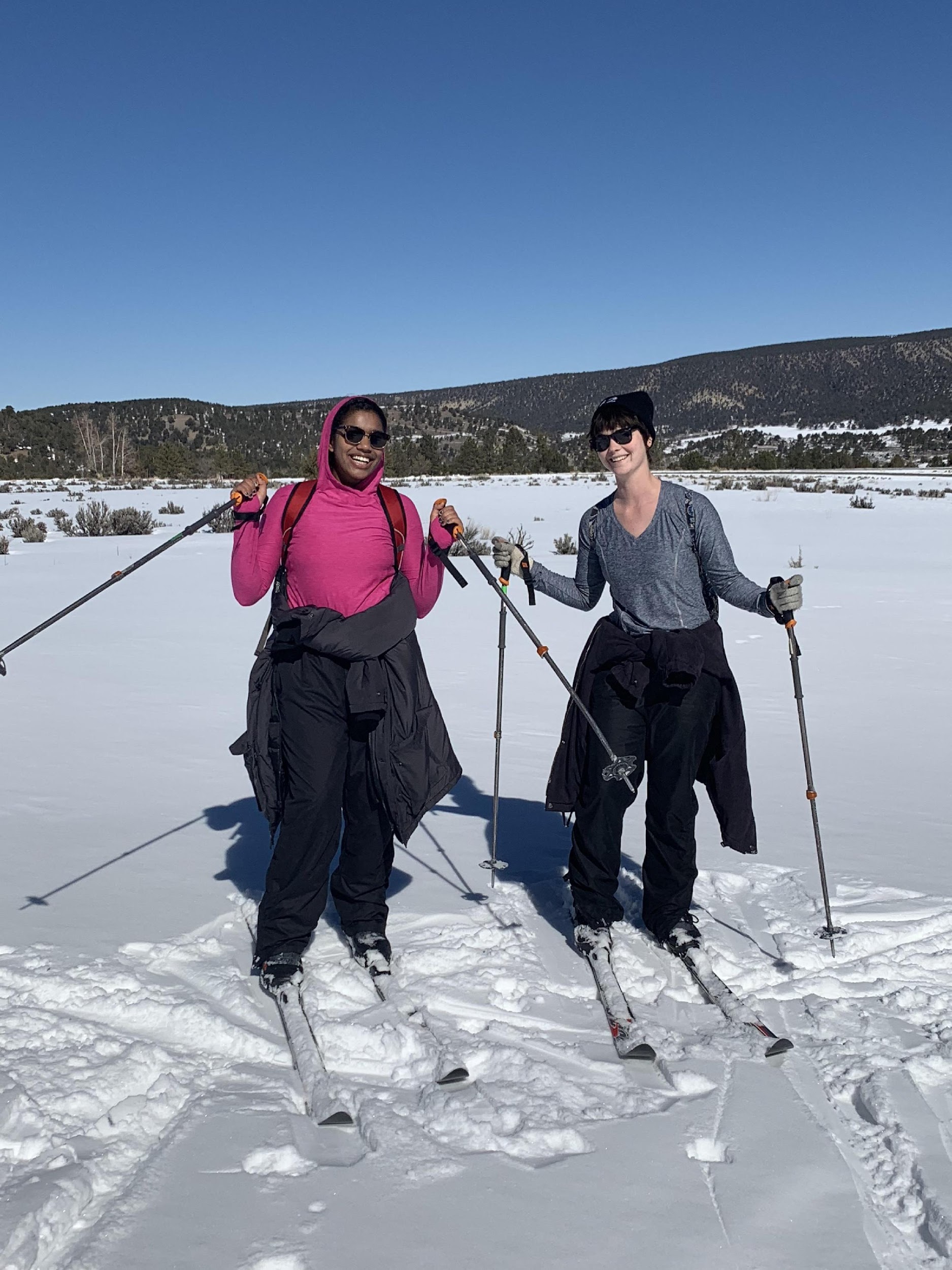 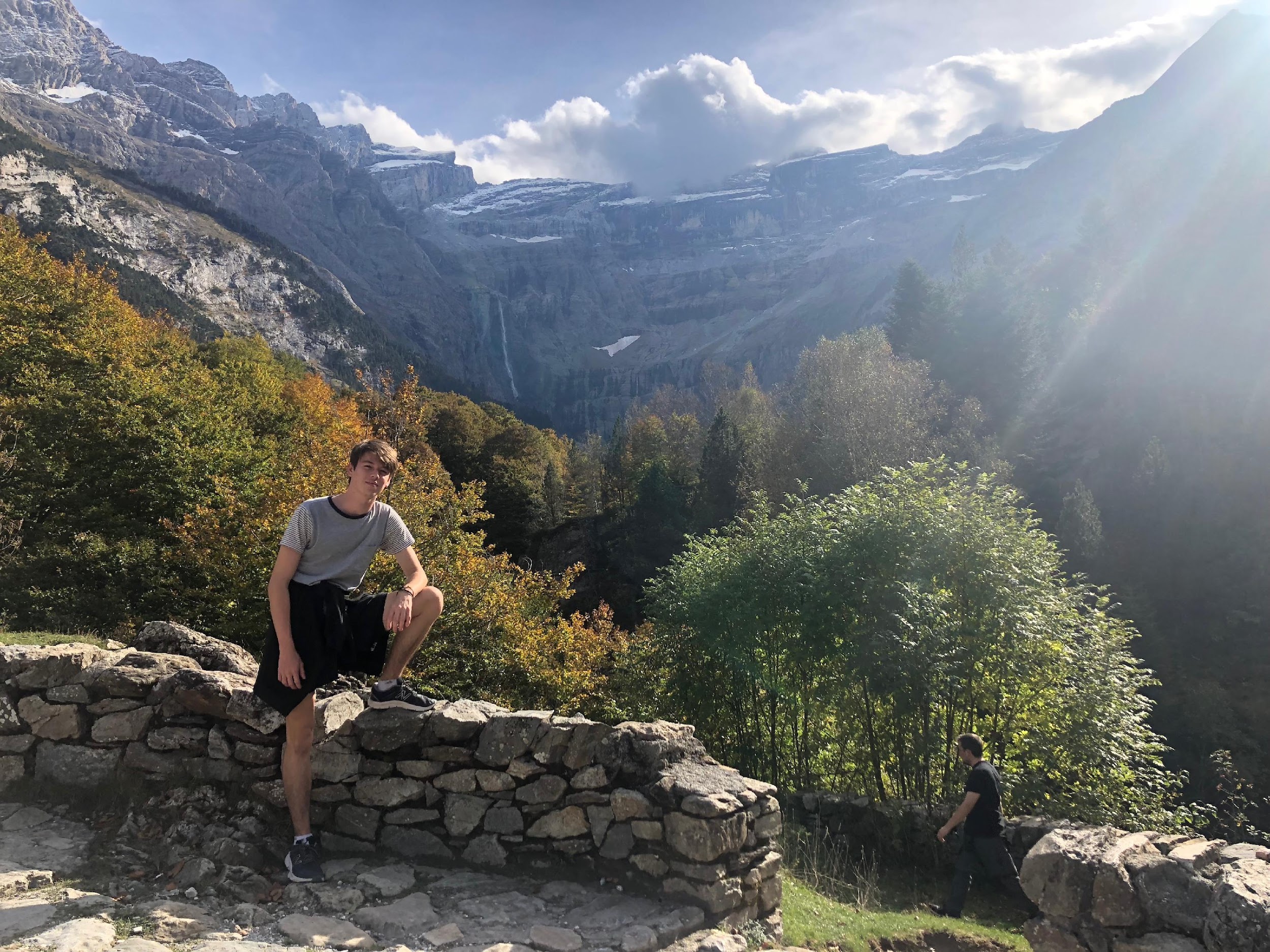 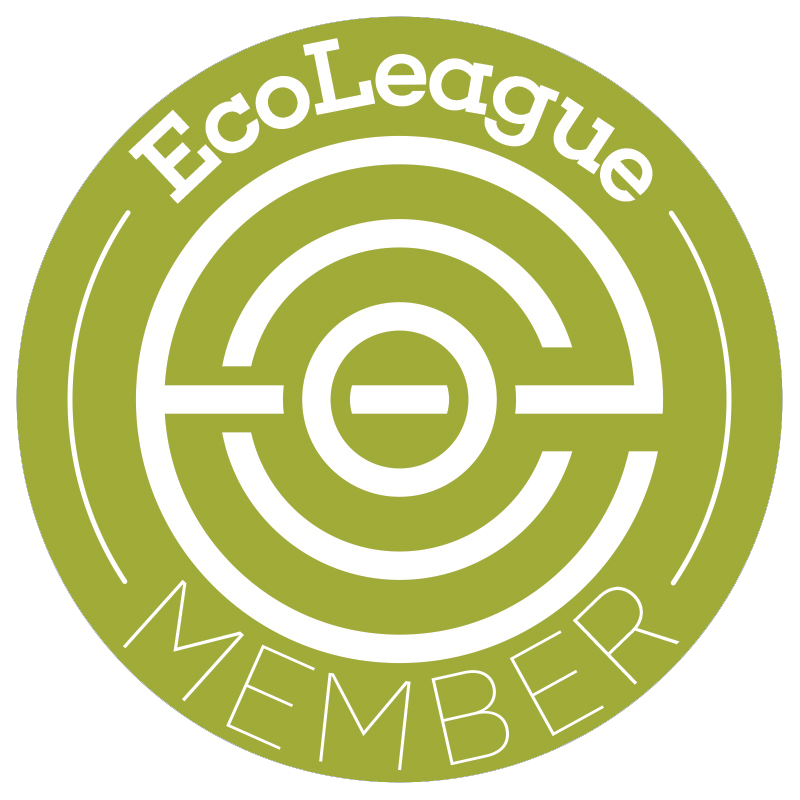 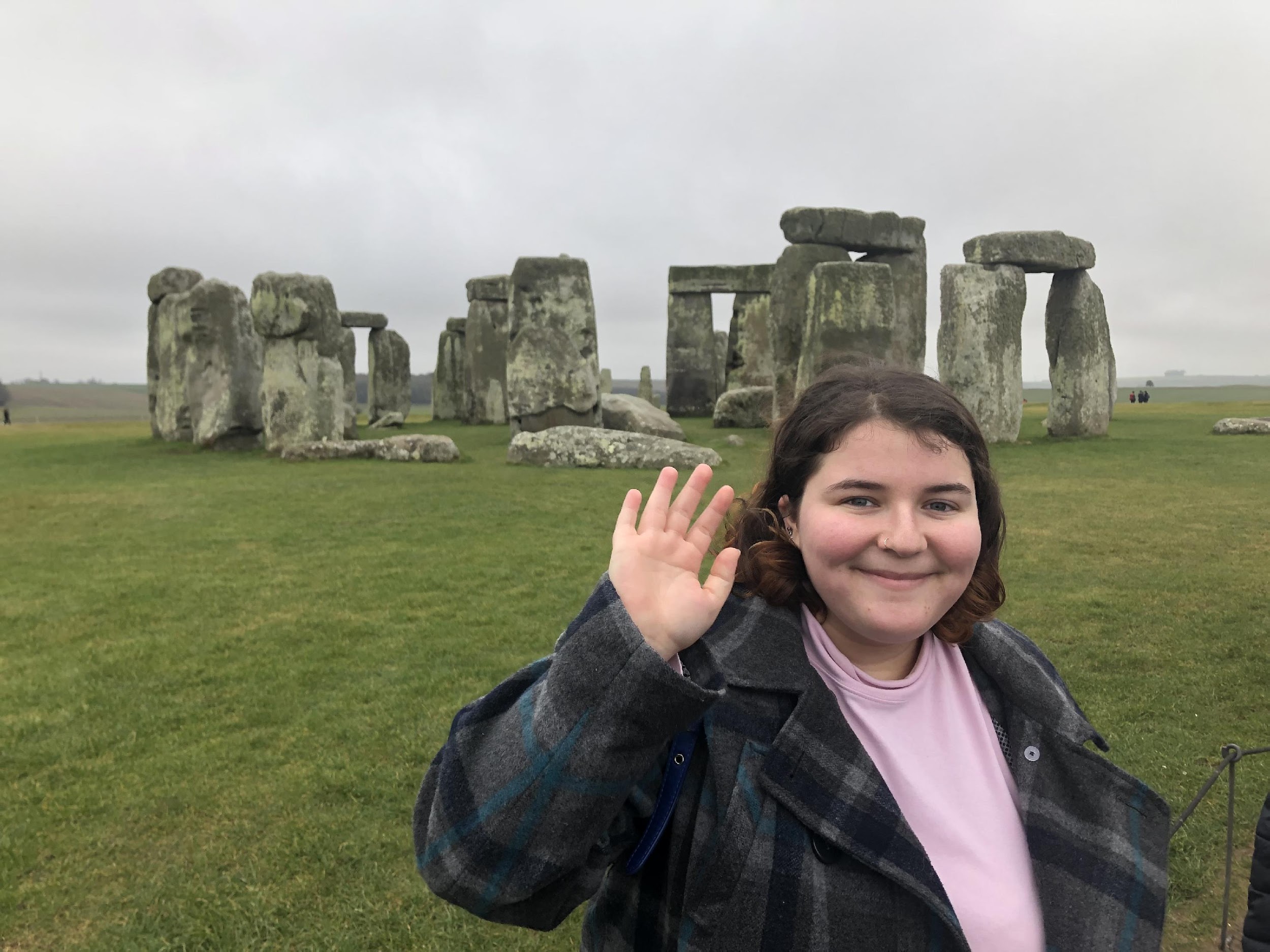 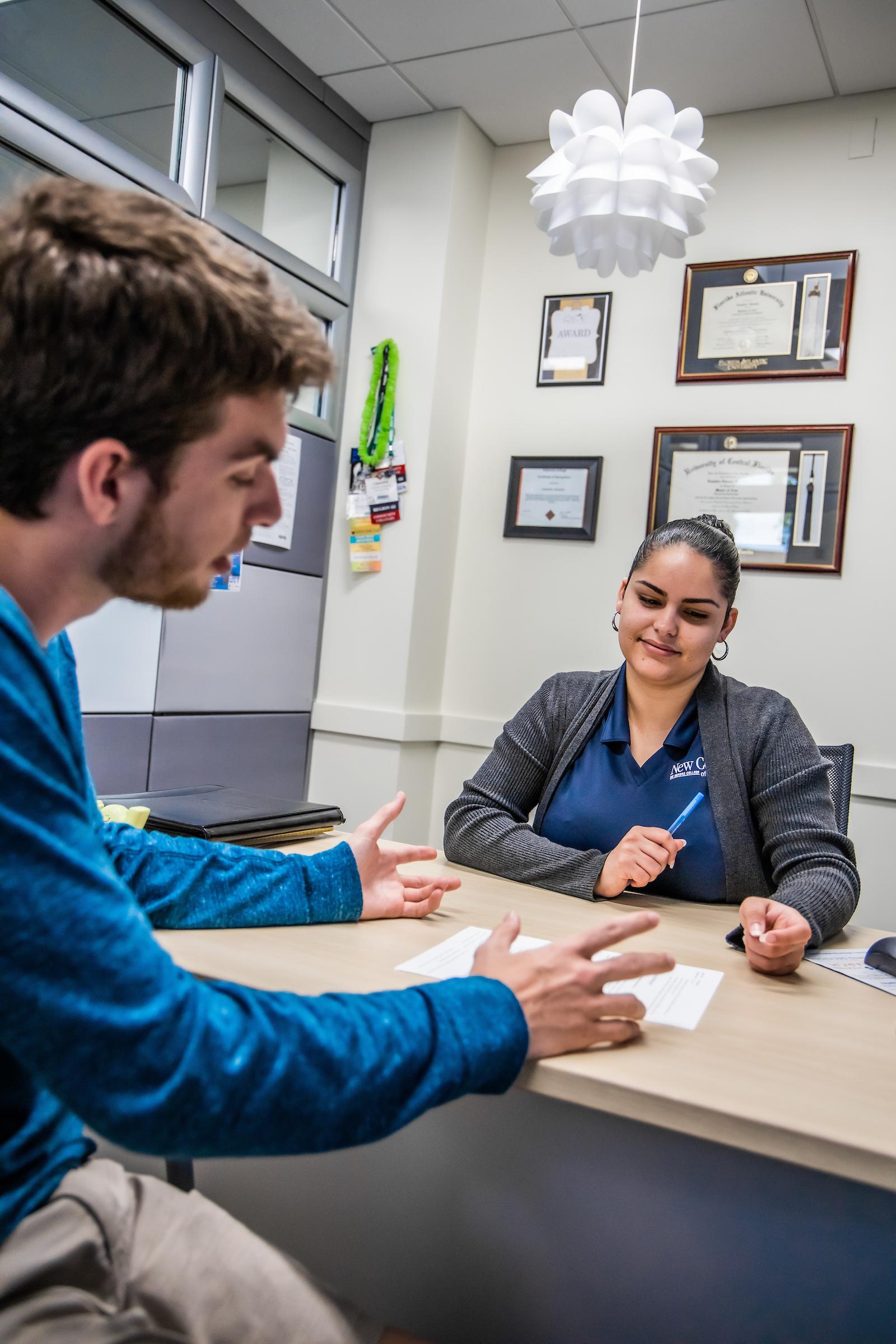 NOVO CAREER ADVANTAGE
Personalized Career Education 
from Day 1
Individualized Support – 
Faculty Advisor, Career Coach, 
Alumni/Community Mentor

Internships 

Research

New College Mentorship Network

Certificates
Marketing, Finance, Technology, Digital Media
83%
of New College graduates are employed or enrolled in graduate school within 4 months of graduation.
[Speaker Notes: Career Integration

At New College, we begin with the end in mind, and that’s why we emphasize career preparation and embed it into every aspect of the academic curriculum. In addition to a faculty advisor, every student is paired with a professional career coach, and our career services office has more career coaches per student than any university in the state.

Internships
Mock Interviews
Resume Building
Graduate school admission test prep (free)
Graduate and professional school preparation and advising (law, medicine, health)]
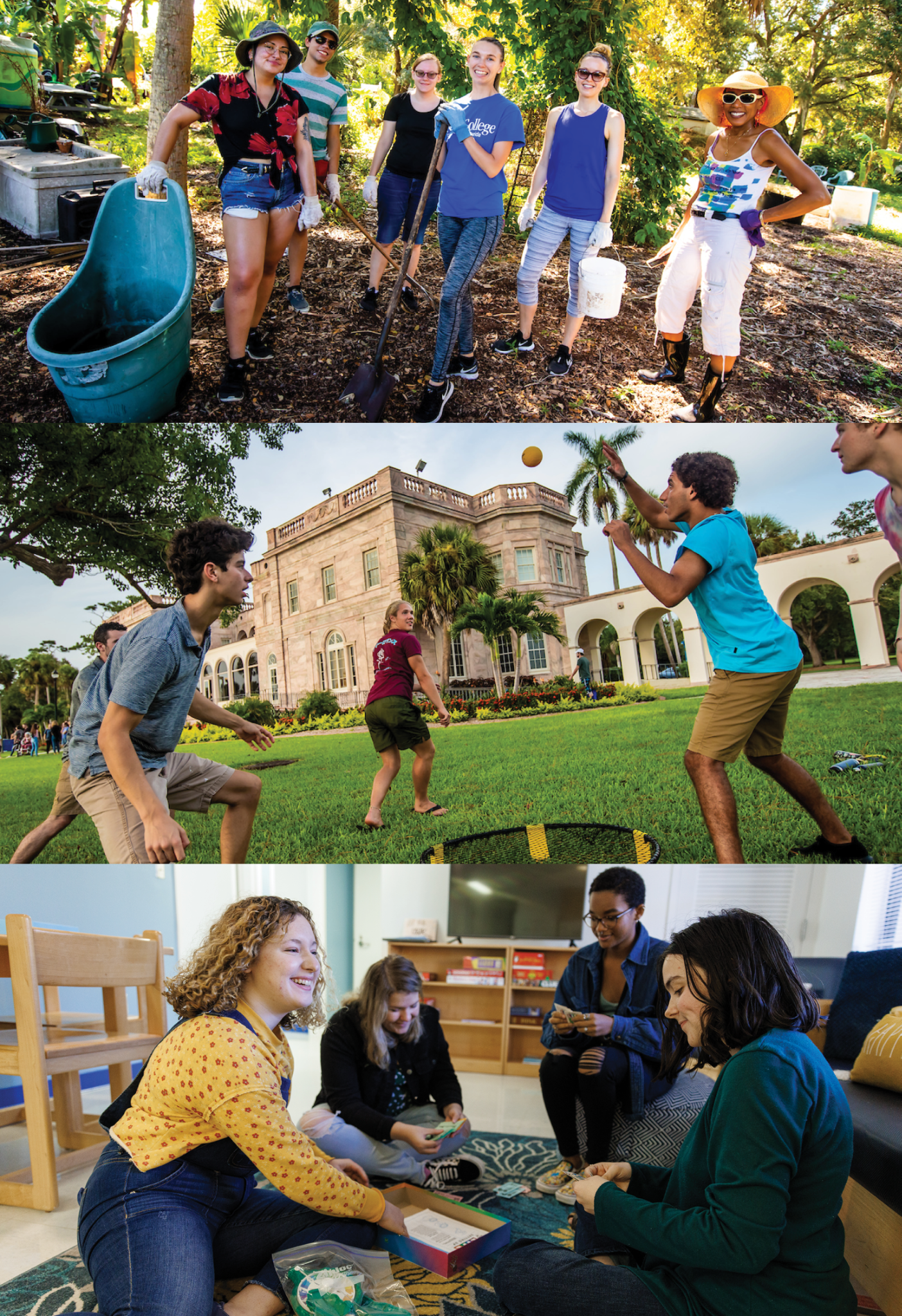 STUDENT LIFE
Residential Life
Volunteer
Clubs/Organizations

Personal and Professional Development
Pre-Med Club, Philosophy, New College Society of Physics Students, Psychology, Rotaract, New College Law Society, Economics, Association for Computing Machinery, Quizbowl, Mock Trial Team
Social Justice & Community Service
Black History Month Committee, Council of Green Affairs, Queery, 
Democracy Matters, Student Coalition for Combating Homelessness & Poverty, Black Student Union

Sports
Aerial Club, Dive Club, Tennis, Powerlifting, Crew, Roller Skating, Swim, Volleyball, Dance, Aikido

Other Clubs
Acapellago, Anarchy Deathsticks, Windmill Theater Company
[Speaker Notes: Student Life & Support

Housing & Residence Life
Over 80 percent of the student population lives on campus for all 4 years.
Living learning communities or LLC’s - based on common interests like: sustainability, writing, outdoor adventure, and LGBTQ culture.

SAuCE (Student Activities & Campus Engagement)
More than 60 student organizations offer activities that range across hobbies, sports, community advocacy, and future professions.]
ADMISSION PROCESS: NCF.EDU/APPLY
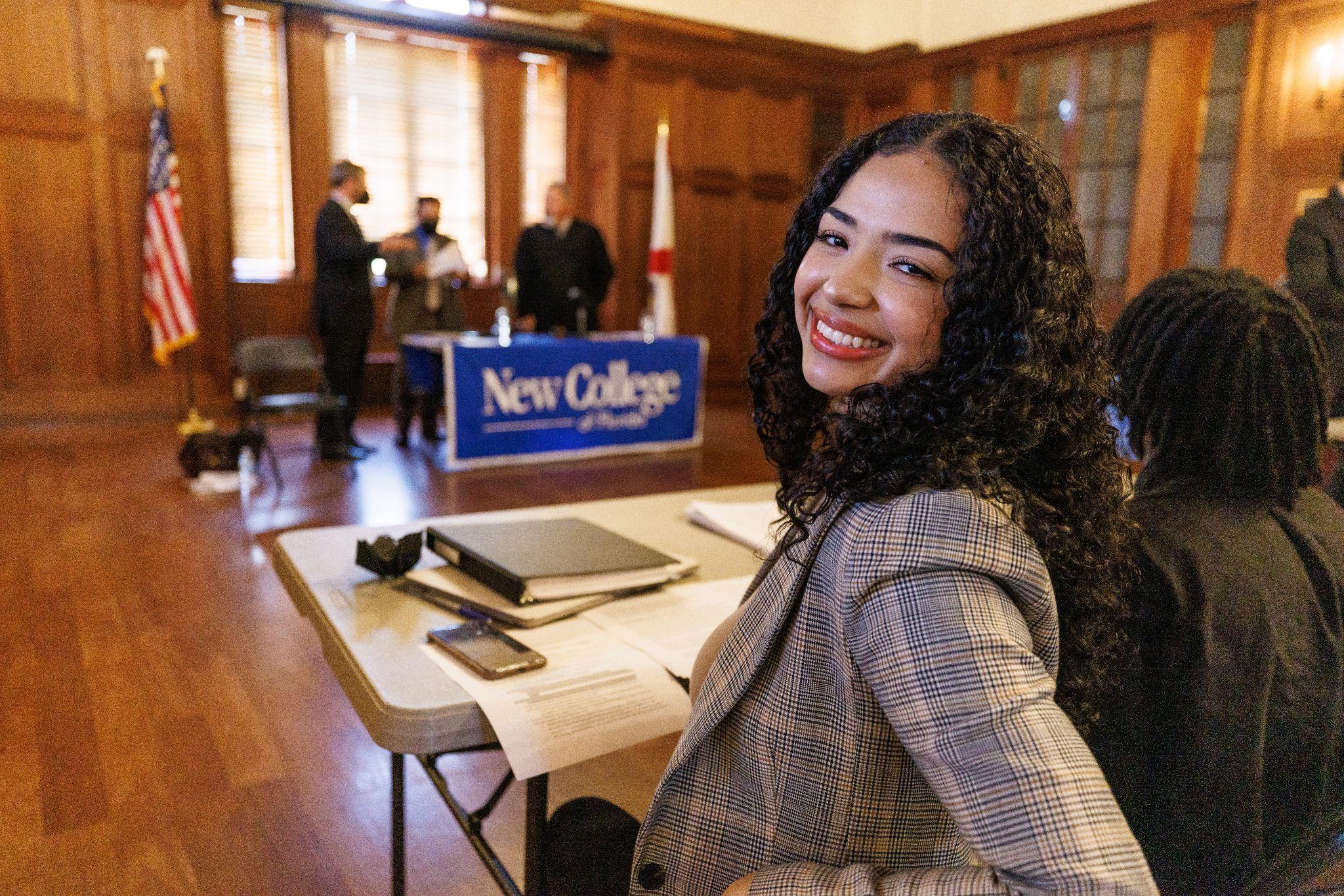 How to Apply
Common Application or NCF Application (no fee required)
Personal Statement/Essay
Transcripts from each high school/college attended (official or self-reported)
SAT or ACT Scores (official or self-reported)
Counselor/Teacher Recommendations are optional
Fall 2022 Admitted Class Profile (middle 50%)
Deadlines
NCF GPA: 3.8 - 4.4
SAT: 1110 - 1320
ACT: 22 - 29
Nov. 1 - Early Action Deadline
Feb. 1 - Regular Application Deadline
Apr. 1 - Final Application Deadline
[Speaker Notes: Application Process
Common Application or NCF Application (no fee required)
Personal Statement/Essay
Transcripts from each high school/college attended (official or self-reported)
SAT or ACT Scores (official or self-reported)
Counselor/Teacher Recommendations are optional

Fall 2021 Admitted Class Profile (middle 50%)

NCF GPA: 3.68 - 4.31
SAT: 1100 - 1310
ACT: 23-30]
TUITION & COSTS
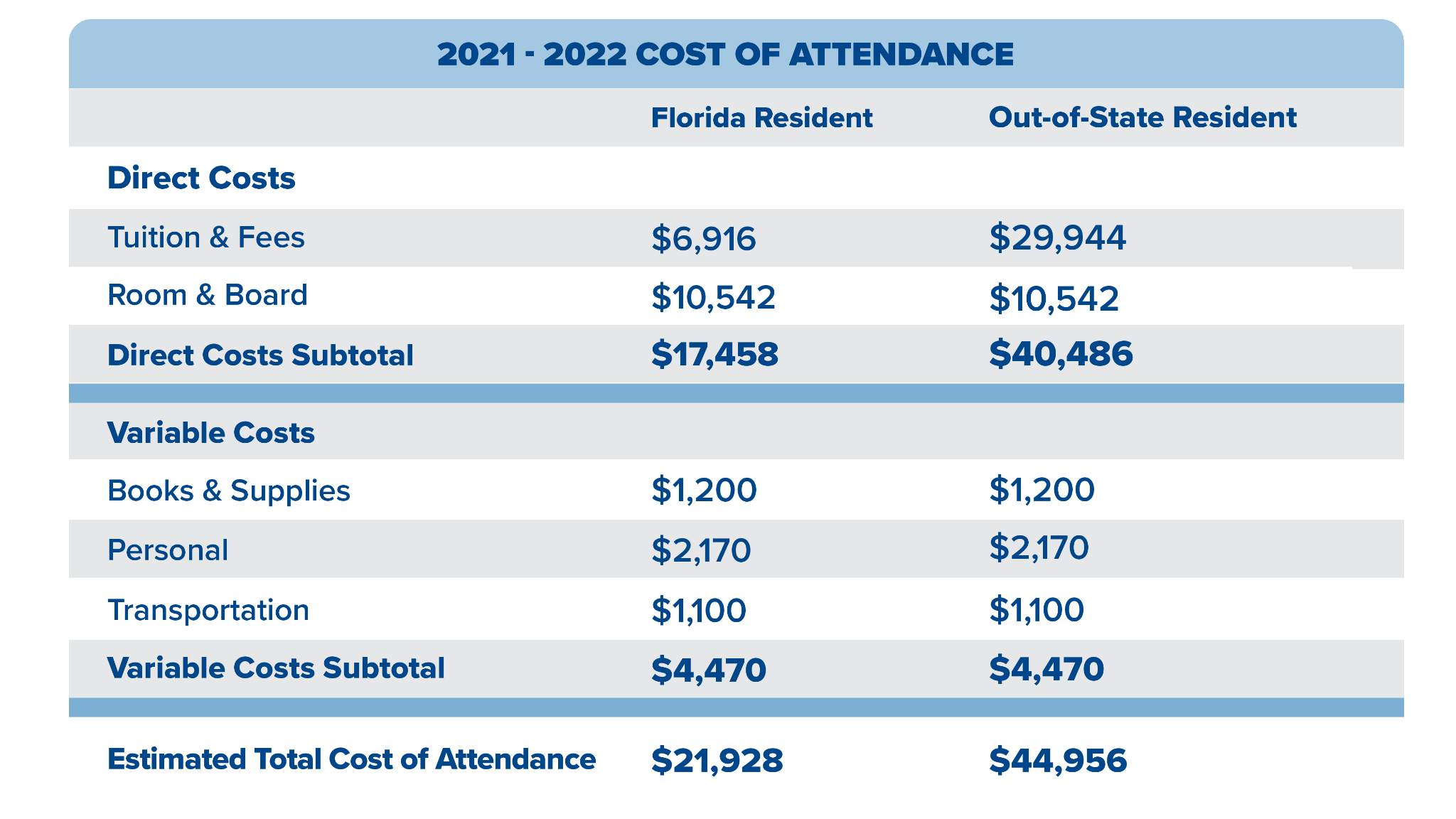 [Speaker Notes: Affordability:

New college is affordable! Our tuition and fees are $6,916 for an in-state student and $29,944 for an out-of-state student when compared to $50,000+ at many private colleges.
The state university system has not raised tuition and fees in 7 years.
Generous scholarships - almost every admitted student receives a scholarship
Average net cost after scholarships and financial aid is $6,110, and 59% graduate with zero debt.
Kiplinger’s, Fiske, and The Princeton Review rank New College among the top 30 “best value public colleges” in the nation.]
SCHOLARSHIPS & FINANCIAL AID
NEW COLLEGE SCHOLARSHIPS (NO SEPARATE APPLICATION)
FAFSA: Federal need-based grants, work study, loans. Visit fafsa.gov.
[Speaker Notes: Affordability:
New college is affordable! Our tuition and fees are $6,916 for an in-state student and $29,944 for an out-of-state student when compared to $50,000+ at many private colleges.
The state university system has not raised tuition and fees in 7 years.
Generous scholarships - almost every admitted student receives a scholarship
Average net cost after scholarships and financial aid for in-state students is $7,300 and 63% graduate with zero debt.
Kiplinger’s, Fiske, and The Princeton Review rank New College among the top 20 “best value public colleges” in the nation.]
NEW COLLEGE OF FLORIDA SCHOLARSHIP AWARDS 
FIRST-YEAR STUDENTS 2022-2023  | ncf.edu/scholarships
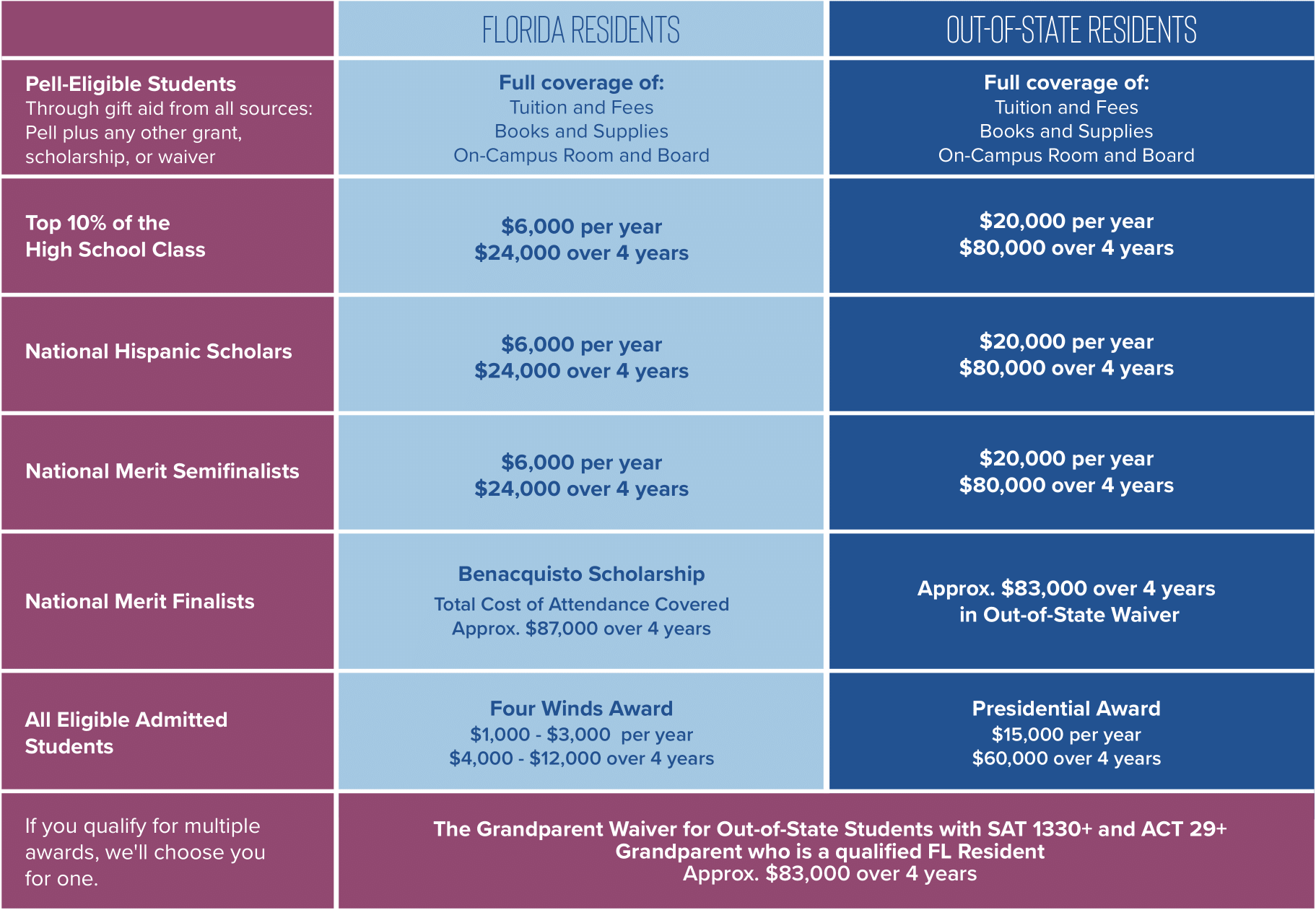 [Speaker Notes: NCF Scholarship Awards for First Year Students - 2022-2023 Year (NEW!)
Students automatically considered for these new scholarships when they apply for admission
Pell-eligible - FAFSA required
If a student qualifies for multiple, student will receive the award with highest dollar amount.]
ADDITIONAL APPLICATION-BASED SCHOLARSHIPS
Priority Application Deadline: February 1
ncf.edu/scholarships
ARCHIMEDES STEM SCHOLARSHIP
First-year students demonstrating interest and involvement in STEM throughout high school.
Award: up to $40,000 over four years. Award in year one will be $10,000 with renewal contingent upon meeting Satisfactory Academic Progress (SAP) requirements.

JOHN JAKES WRITING SCHOLARSHIP
First-year and Transfer Students demonstrating interest and involvement in writing with a desire to
pursue careers in fields of writing. Award: non-renewable $2,000 scholarship during their first year of study.

SKESTOS SCHOLARS LEADERSHIP PROGRAM
First-year students demonstrating interest & involvement in leadership development through high school.
Award: up to $25,000 over four years.
[Speaker Notes: Application-based Scholarships
Require additional application. Students are invited to apply after they apply for admission
Archimedes STEM Scholarship: $40,000 over 4 years
Jakes Writing Scholarship: $2,000 in first year
Skestos Scholarship & Leadership Program: $25,000 over 4 years + 4-year leadership development program and certificate.]
BARANCIK ACCESS LEADERSHIP SCHOLARSHIP
SARASOTA & MANATEE COUNTY FIRST YEAR & TRANSFER STUDENTS

The Barancik Access Leadership Scholarship is a New College scholarship program created to engage and support high potential students with ties to the Sarasota/Manatee area.
First-year seminar course Civitas
Peer mentor
Monthly leadership development programs 

Award: up to $7500 each year for on-campus students; up to $2500 each year for off-campus students.

FAFSA (Free Application for Federal Student Aid) is required

How to Apply: Email invitation after applying for admission

Priority Application Deadline: December 1, 2021
[Speaker Notes: Barancik Access Leadership Scholarship - Specifically for SARASOTA & MANATEE COUNTY FIRST YEAR & TRANSFER STUDENTS

The Barancik Access Leadership Scholarship is a New College scholarship program created to engage and support high potential students with ties to the Sarasota/Manatee area.
●First-year seminar course Civitas
●Peer mentor
●Monthly leadership development programs

Award: up to $7500 each year for on-campus students; up to $2500 each year for off-campus students.

FAFSA (Free Application for Federal Student Aid) is required, as Barancik is a financial need-based scholarship.

Visit ncf.edu/scholarships for more information.

How to Apply: After applying for admission, Sarasota/Manatee county applicants will receive an email invitation inviting them to apply for the scholarship.

Priority Application Deadline: December 1, 2021


The priority application deadline for the Barancik Scholarship is December 1, 2021.]
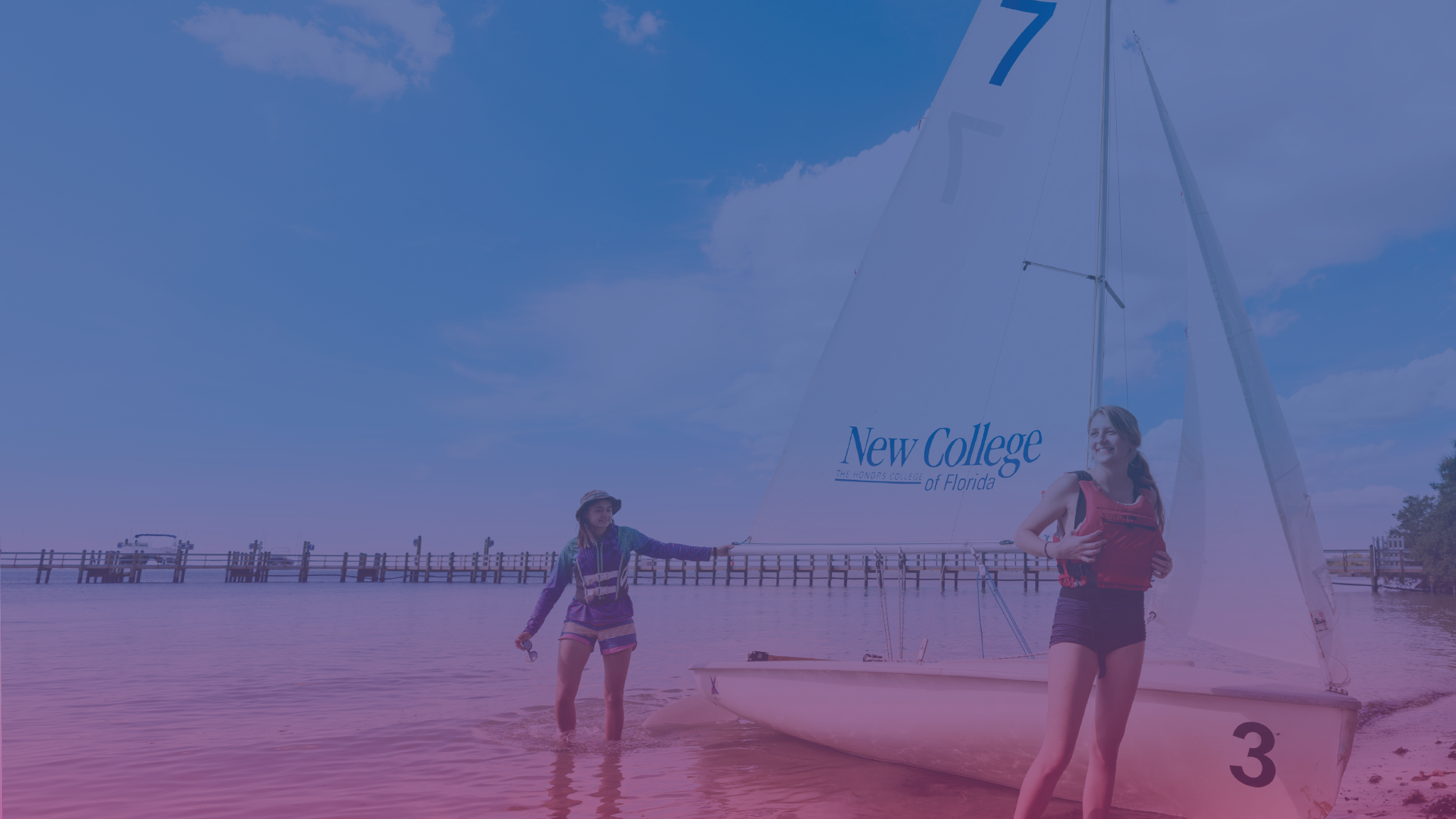 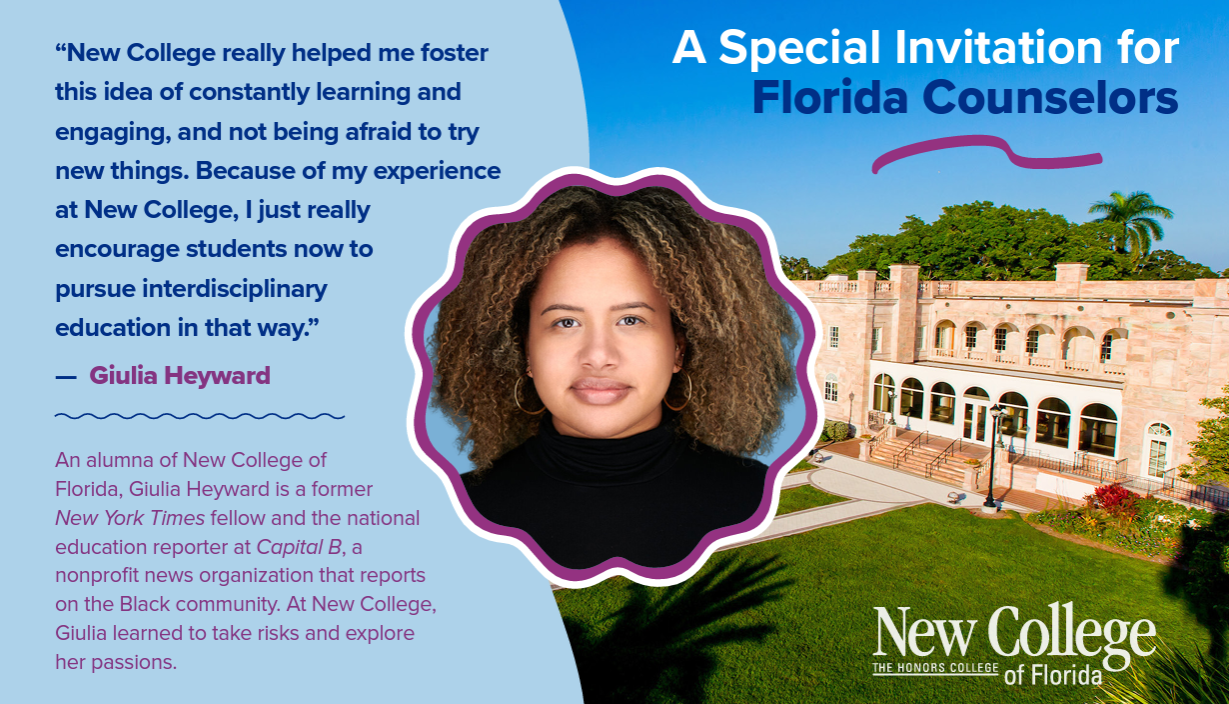 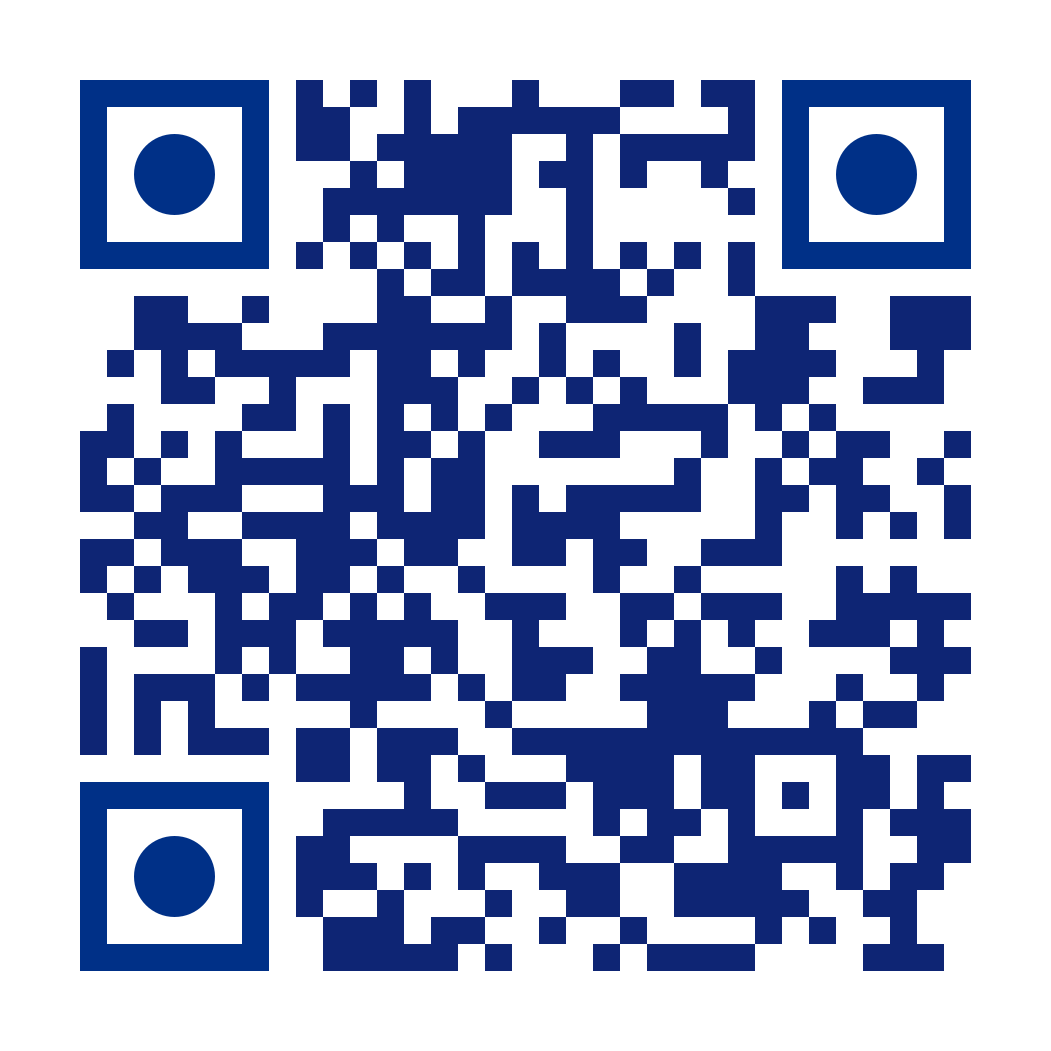 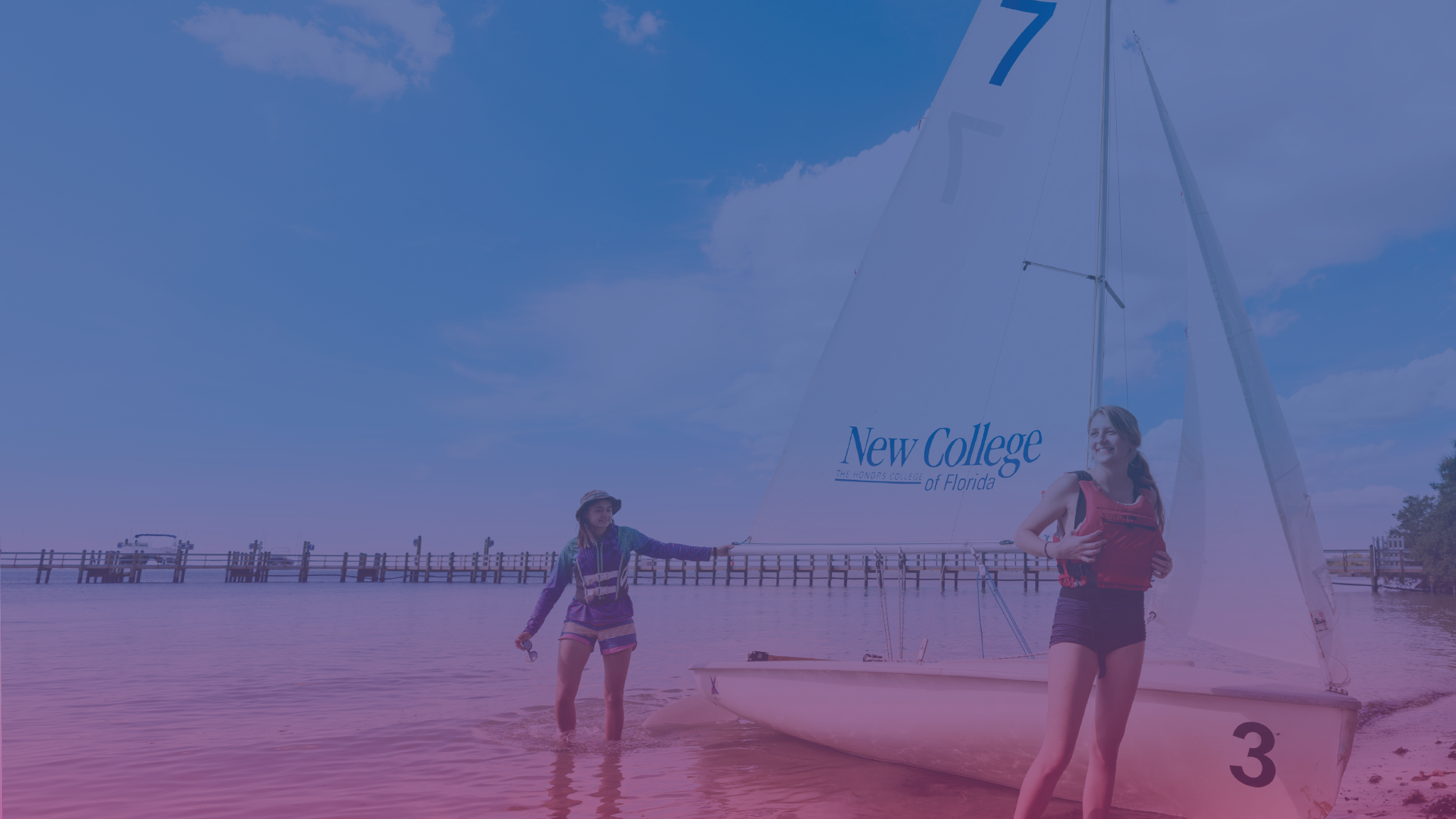 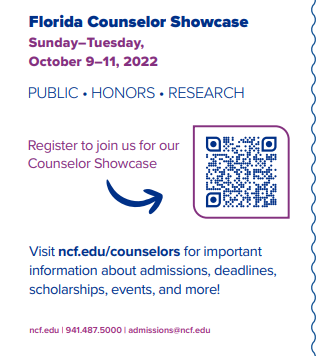